Student Rights and the Constitution
TAHP Saturday DialogApril 21, 2012
Protected by the First Amendment?
In this gathering?
In front of my TMCC class?
As a teacher in front of an 11th grade class?
8th grade?
4th grade?
As spoken by a student in front of a high school assembly?
[Speaker Notes: Fraser’s speech: 
"I know a man who is firm - he's firm in his pants, he's firm in his shirt, his character is firm - but most [of] all, his belief in you the students of Bethel, is firm. Jeff Kuhlman is a man who takes his point and pounds it in. If necessary, he'll take an issue and nail it to the wall. He doesn't attack things in spurts - he drives hard, pushing and pushing until finally - he succeeds. Jeff is a man who will go to the very end - even the climax, for each and every one of you. So please vote for Jeff Kuhlman, as he'll never come between us and the best our school can be. He is firm enough to give it everything." [Long pause after the word "come" on oral delivery, but no comma in the written version, according to Matthew N Fraser]]
3
Amendment I
Congress shall make no law respecting an establishment of religion, or prohibiting the free exercise thereof; or abridging the freedom of speech, or of the press; or the right of the people peaceably to assemble, and to petition the government for a redress of grievances.
[Speaker Notes: Originally, this was drafted and ratified to mean that the national government couldn’t interfere, not the states
By the Revolutionary Era, many states supported mulitple established religions – i. e. they supported multiple Protestant demonimations with public funds
“Its main purpose was to ensure that the regulation of state-based religious establishments would be free from national govt. interference.
Not originally a church/state separation – just federalism. States could establish religion in any number of ways
Over time, and bolstered by the 14th Amendment, the “no law” came to stand for the idea that there were realms of belief and behavior that no government could regulate. Reasoning – if Congress couldn’t regulate, why should any other government be able to do so?
Madison’s original language – “nor shall any national religion be established.”
Free exercise is interesting – Reynolds v. United States in 1878 held that Mormon polygamy was not protected by free exercise – since, court has been skeptical about religious exceptions from general laws.
Speech
Originally a British right for legislators, allowing them to speak against the Monarch in Parliament; Amendment I expanded that to speech of citizens against government in general
Press
Originally, this freedom meant that government could not prevent publication of seditious material, but it could prosecute after its production. One could be prosecuted even if the charge ws true. Only with the Sedition Act did truth become a defense against libel
Grievances: seems to refer to a significant segment of the population expressing will through a political process.]
4
Amendment I
Congress shall make no law respecting an establishment of religion, or prohibiting the free exercise thereof; or abridging the freedom of speech, or of the press; or the right of the people peaceably to assemble, and to petition the government for a redress of grievances.
[Speaker Notes: Originally, this was drafted and ratified to mean that the national government couldn’t interfere, not the states
By the Revolutionary Era, many states supported mulitple established religions – i. e. they supported multiple Protestant demonimations with public funds
“Its main purpose was to ensure that the regulation of state-based religious establishments would be free from national govt. interference.
Not originally a church/state separation – just federalism. States could establish religion in any number of ways
Over time, and bolstered by the 14th Amendment, the “no law” came to stand for the idea that there were realms of belief and behavior that no government could regulate. Reasoning – if Congress couldn’t regulate, why should any other government be able to do so?
Madison’s original language – “nor shall any national religion be established.”
Free exercise is interesting – Reynolds v. United States in 1878 held that Mormon polygamy was not protected by free exercise – since, court has been skeptical about religious exceptions from general laws.
Speech
Originally a British right for legislators, allowing them to speak against the Monarch in Parliament; Amendment I expanded that to speech of citizens against government in general
Press
Originally, this freedom meant that government could not prevent publication of seditious material, but it could prosecute after its production. One could be prosecuted even if the charge ws true. Only with the Sedition Act did truth become a defense against libel
Grievances: seems to refer to a significant segment of the population expressing will through a political process.]
Matthew Fraser’s Speech
"I know a man who is firm - he's firm in his pants, he's firm in his shirt, his character is firm - but most [of] all, his belief in you the students of Bethel, is firm. Jeff Kuhlman is a man who takes his point and pounds it in. If necessary, he'll take an issue and nail it to the wall. He doesn't attack things in spurts - he drives hard, pushing and pushing until finally - he succeeds. Jeff is a man who will go to the very end - even the climax, for each and every one of you. So please vote for Jeff Kuhlman, as he'll never come between us and the best our school can be. He is firm enough to give it everything.“
   -- Matthew Fraser, high school senior, April 1983
Essential Questions
Where are the limits of free expression?
Do children have First Amendment protections?
What First Amendment rights are surrendered when entering a public school? 
We know that all speech is not protected – but do schools have more latitude to restrict speech?
Is symbolic speech protected? What is symbolic speech?
Tinker v. Des Moines Independent Community School District (1969)
Tinker v. Des Moines (1969)
Question: Does a prohibition against the wearing of armbands in public school, as a form of symbolic protest, violate the First Amendment's freedom of speech protections?
Facts of the Case
Mary Beth and John Tinker
[Speaker Notes: In 1965, President Lyndon Johnson dramatically escalated U.S. involvement in the war in Vietnam. That same year, around the holiday season, New York Sen. Robert F. Kennedy called for a Christmas truce in Southeast Asia. Troops went from a few thousand in 1964 to 200,000 by the end of 1965, and Westmoreland began offensive operations.
In December 1965, Des Moines, Iowa residents John F. Tinker (15 years old), John's younger sister Mary Beth Tinker (13 years old), and their friend Christopher Eckhardt (16 years old) decided to wear black armbands to their schools (high school for John and Christopher, junior high for Mary Beth) in protest of the Vietnam War and supporting the Christmas Truce called for by SenatorRobert F. Kennedy. T
Having heard of this upcoming protest beforehand, the principals of the Des Moines schools adopted a policy banning the wearing of armbands to school.
 Violating students would be suspended and allowed to return to school after agreeing to comply with the policy. 
Mary Beth Tinker and Christopher Eckhardt chose to violate this policy, and the next day John Tinker also did so. All were suspended from school until after January 1, 1966, when their protest had been scheduled to end.
A suit was not filed until after the Iowa Civil Liberties Union approached their family, and the ACLU agreed to help the family with the lawsuit. Their parents, in turn, filed suit in U.S. District Court, which upheld the decision of the Des Moines school board. A tie vote in the U.S. Court of Appeals for the 8th Circuit meant that the U.S. District Court's decision continued to stand, and forced the Tinkers and Eckhardts to appeal to the Supreme Court directly. The case was argued before the court on November 12, 1968]
10
Amendment I
Congress shall make no law respecting an establishment of religion, or prohibiting the free exercise thereof; or abridging the freedom of speech, or of the press; or the right of the people peaceably to assemble, and to petition the government for a redress of grievances.
[Speaker Notes: Originally, this was drafted and ratified to mean that the national government couldn’t interfere, not the states
By the Revolutionary Era, many states supported mulitple established religions – i. e. they supported multiple Protestant demonimations with public funds
“Its main purpose was to ensure that the regulation of state-based religious establishments would be free from national govt. interference.
Not originally a church/state separation – just federalism. States could establish religion in any number of ways
Over time, and bolstered by the 14th Amendment, the “no law” came to stand for the idea that there were realms of belief and behavior that no government could regulate. Reasoning – if Congress couldn’t regulate, why should any other government be able to do so?
Madison’s original language – “nor shall any national religion be established.”
Free exercise is interesting – Reynolds v. United States in 1878 held that Mormon polygamy was not protected by free exercise – since, court has been skeptical about religious exceptions from general laws.
Speech
Originally a British right for legislators, allowing them to speak against the Monarch in Parliament; Amendment I expanded that to speech of citizens against government in general
Press
Originally, this freedom meant that government could not prevent publication of seditious material, but it could prosecute after its production. One could be prosecuted even if the charge ws true. Only with the Sedition Act did truth become a defense against libel
Grievances: seems to refer to a significant segment of the population expressing will through a political process.]
Tinker Decision Exercise
At your table, answer the following:
What boundaries (if any) does Fortas say apply to the public speech in public schools?
What does Stewart’s short concurrence add?
Tinker Test
“In order for the State in the person of school officials to justify prohibition of a particular expression of opinion, it must be able to show that its action was caused by something more than a mere desire to avoid the discomfort and unpleasantness that always accompany an unpopular viewpoint. Certainly where there is no finding and no showing that engaging in the forbidden conduct would "materially and substantially interfere with the requirements of appropriate discipline in the operation of the school," the prohibition cannot be sustained.”   -- Justice Abe Fortas, majority decision
This type of speech cannot interfere with the schools’ work or collide with the rights of others
Justice Stewart’s Concurrence
“I cannot share the Court's uncritical assumption that, school discipline aside, the First Amendment rights of children are coextensive with those of adults . . . “
"[A] State may permissibly determine that a child -- like someone in a captive audience -- is not possessed of that full capacity for individual choice which is the presupposition of First Amendment guarantees."
[Speaker Notes: Eisonhower nominee]
The Great Hair Debate in U.S. High School Hair Cases
Karr v. Schmidt, 1970
Facts of the Karr v. Schmidt Case
Chelsey Karr, El Paso, 1970
[Speaker Notes: Fall, 1970, 16-yr-old Kerr returned to high school after summer harvesting wheat in Midwest – had let his hair grow
Later, he claimed his “freak flag” was “a cultural statement and a practical matter” – supporter of the “peace of hippie movement”
To his surprise, the high school gym teacher wouldn’t allow him to class.
The matter went all the way to the school board, which upheld the mandate for a hair cut
He sued, and the case went all the way to the Circuit Court of Appeals (Supreme Court declined to take the next appeal)]
The School District’s Case in Kerr
Long hair on boys could create “confusion over appropriate dressing rooms and restroom facilities,” and “unruly, ill-mannered, or malicious minded” boys could sneak into girls restrooms
Jean Queen, Social Studies
Long-haired boys “combing and primping” distracted other students
Mayor – ‘it appeared that more people with long hair are involved n disruption”
Mildred Sellars, Science teacher: 
“girls are by tradition the long-haired of the human species.”
“Girls can safely handle their hair [around Bunsen burners], but not boys”
When judge asked if Albert Einstein's hair would have endangered him: “Yes”
Mr. Wilson – History teacher/Football coach – students had to change seats because long-haired boys “stank”
National Poll – 1968-69 Academic Year
Student protests in 67% of urban and 53% of rural schools
Most protested conditions in their own schools (not copying national protests)
U.S. House of Rep Subcommittee Report – 70% of protests in 1968-69 involved student discipline or dress codes
Question
Apply the Tinker test to the Karr case – was he protected by the First Amendment?
Does the action materially and substantially interfere with the schools’ work, discipline, operation, or the rights of others?
The Federal Courts and the Hair Cases
Third, Fifth, Sixth, Ninth, and Tenth Circuit courts – upheld right to regulate hair styles in schools
First, Second, Fourth, Seventh, and Eighth – ruled in favor of students
Supreme Court refused to hear any of them
“The problem posed by the present case does not relate to regulation of the length of skirts or the type of clothing, to hair style, or deportment. It does not concern aggressive, disruptive action or even group demonstrations. Our problem involves direct, primary First Amendment rights akin to "pure speech."  Tinker decision
Why so upset about hair?
Generation Gap? Seems to be overstated 
All the litigants had the support of their parents
Two themes – Dirt and Disorder
“Many identified long hair on boys as a symptom of a broader malaise in a rapidly transforming society; they feared the civilization itself hung in the balance.”  -- Gael Graham, 2004
Applying The Tinker Test
Tinker Test
Does the action materially and substantially interfere with the schools’ work, discipline, operation, or the rights of others?
Tinker Test
A student wears a confederate flag jacket to school, and he was suspended
The school’s nickname is “Rebels” and “Dixie” is a song used at school events
The  year is 1970
The location is Chattanooga, TN
During the 1968-69 school year, black student protests and responses to those protests –sometimes violent – roiled the school district
In the summer of 1970, the school district banned “provocative symbols” on clothing in order to maintain order
Court of Appeals ruling: Suspension reasonable and constitutional. Rule was a reasonable forecast of disruptive conflict
[Speaker Notes: In the latter part of May 1970, a committee of nine prominent citizens was appointed by joint action of the school administration and the Brainerd High School P.T.A. This committee was assigned the task of reviewing the problems besetting the School throughout the past year and recommending corrective action for the following year. After extensive investigations the committee filed a report identifying seven factors as having been most significant in contributing to the tensions and disorder in the School during the past year. One such factor so identified was the symbolism being used by the School, or, more specifically, the nickname "Rebel," the Confederate flag, and the song "Dixie." Regarding these the committee stated: "The focal point of the single factor most discussed was the problem of symbols, that is, (a) the name 'Rebel,' (b) the song 'Dixie,' and (c) the Confederate flag." Regarding school symbols, the committee recommended that the name "Rebel" be retained, but that use of the Confederate flag as a school symbol and use of the song "Dixie" as a school pep song be discontinued. 
 This portion of the committee's report along with other portions, were approved and adopted as school policy by the School Board at its meeting upon July 8, 1970. The School Board further directed at that time that prior to the opening of school in September 1970 the principal in each school within the system develop a code of student conduct and make distribution of the same at the opening of school. In response to this directive, Dr. Von Schaaf and his staff revised and implemented a code for student conduct that initially had been developed in the spring of 1970. Among other rules contained in this code was the following: "Also, provocative symbols on clothing will not be allowed." 
 At the opening of school in the latter part of August 1970, orientation sessions were held at Brainerd High School, both with students and with their parents, and the above named rules, along with other information, were distributed and discussed. At the same time students and parents were advised as follows: "Accoording to the Board of Education July 8, 1970 meeting, the status of symbols for Brainerd High School is as follows: 'The Confederate flag and Confederate soldier cannot be used as symbols for any public school in Chattanooga; therefore, all displays of the flag and soldier are removed from the school premises and cannot be used in any display where Brainerd is involved.'" The plaintiff, Rod Melton, as well as his parents, who are also plaintiffs, were advised of these matters at that time and received copies of the rules and of the other information referred to. 
 So much by way of background. Turning to the immediate facts giving rise to this lawsuit, the following relevant matters appear largely, if not wholly, undisputed in the record: The plaintiff, Rod Melton, first entered Brainerd High School during the year 1969. He was in the junior class during the school year 1969-70, and attended school throughout that year. He was present as a witness to many of the events indicated above and was himself involved upon one or more occasions, at least to the extent of separating the combatants. He also received a short disciplinary suspension from school during the year for wearing an outer garment with a cross and the letters "KKK" upon it. 
 On September 8, 1970, the plaintiff, Rod Melton, wore a jacket to school having an emblem depicting the Confederate flag sewn on one sleeve. During the course of the morning the matter was reported to Dr. Von Schaaf by a faculty member and the plaintiff was sent to the principal's office. He was there requested by the principal to remove the emblem or cease wearing the jacket while attending school, but he declined to do so. He was allowed to return to his class, but further complaints were received from both the faculty and students, including some six or ten black students, regarding his being allowed to wear the Confederate emblem in school. The principal thereupon again called the plaintiff to his office and requested that he remove the jacket, but the plaintiff again declined to do so. Stating that the emblem was provocative in his judgment and that it was a violation of the school code, Dr. Von Schaaf directed that the plaintiff either remove the jacket or leave the campus. He elected to leave campus. 
 The following day, September 9, 1970, the plaintiff, Rod Melton, again appeared at Brainerd High School wearing the same jacket with the Confederate symbol sewn on the sleeve. Once again he was sent to the principal's office and instructed to remove the jacket or the emblem. Again he declined to do so, representing that his purpose in wearing the Confederate symbol on his jacket was merely to demonstrate his pride in his Confederate heritage and not for any other purpose. He was thereupon instructed to leave school and not return until he was willing to cease displaying the Confederate emblem on his clothing while in school. On the occasion of his suspension both upon September 8, 1970, and upon September 9, 1970, letters were sent by the principal to Rod Melton's parents advising them of the action taken and the reasons therefor. Further conferences were held between the principal and Mrs. Melton, but no resolution of the matter was reached. Thereupon this lawsuit was filed.]
Another Tinker Test
"I know a man who is firm - he's firm in his pants, he's firm in his shirt, his character is firm - but most [of] all, his belief in you the students of Bethel, is firm. Jeff Kuhlman is a man who takes his point and pounds it in. If necessary, he'll take an issue and nail it to the wall. He doesn't attack things in spurts - he drives hard, pushing and pushing until finally - he succeeds. Jeff is a man who will go to the very end - even the climax, for each and every one of you. So please vote for Jeff Kuhlman, as he'll never come between us and the best our school can be. He is firm enough to give it everything.“
   -- Matthew Fraser, high school senior, April 1983
Tinker Test Applied to Bethel
Does the action materially and substantially interfere with the schools’ work, discipline, operation, or the rights of others?
The Court found that it was appropriate for the school to prohibit the use of vulgar and offensive language.
Chief Justice Burger distinguished between political speech (protected in Tinker) and the supposed sexual content of Fraser's message at the assembly
Burger concluded that the First Amendment did not prohibit schools from prohibiting vulgar and lewd speech since such discourse was inconsistent with the "fundamental values of public school education."
Tinker Conclusion
“ . . . Tinker – like Brown – stands as a towering symbol of constitutional ideals rather than a complete statement of how the world actually works . . .  “   Jamin B. Raskin, American University, 2012
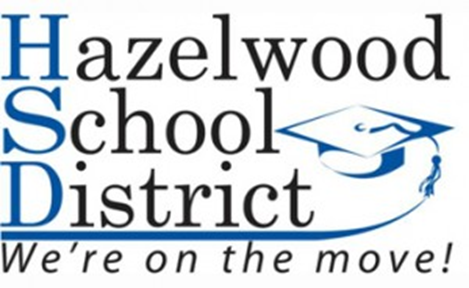 And so are two pages of the school newspaper – into the trash!
Press Freedom and the Schools
Hazelwood School District v. Kuhlmeyer (1988)
Facts of the Case
You are the principal – what do you do?
[Speaker Notes: Facts of the Case 
The Spectrum, the school-sponsored newspaper of Hazelwood East High School, was written and edited by students. In May 1983, Robert E. Reynolds, the school principal, received the pages proofs for the May 13 issue. Reynolds found two of the articles in the issue to be inappropriate, and ordered that the pages on which the articles appeared be withheld from publication. 
Cathy Kuhlmeier and two other former Hazelwood East students brought the case to court.
At Hazelwood East High School in St. Louis County, Missouri in 1988, three young journalist thought their civil liberties of the freedom of press would protect what they put in their school newspaper. The newspaper titled Spectrum was supposed to contain two controversial articles. One article was about three pregnant teens and their experiences and the other article was about how divorce affected students at Hazelwood East High. Principal Robert E. Reynolds reviewed the newspaper before it went out to the public. He didn't think the two articles were appropriate, so instead of editing them, he deleted the entire two pages with the articles on them. When the paper came out, the journalism students were distraught, particularly one student, Kuhlmeier. The students sued Reynolds and the school district for impeding on their civil liberties. It was taken all the way to the Supreme Court.
Question 
Did the principal's deletion of the articles violate the students' rights under the First Amendment?]
Hazelwood Decision
The principal’s removal of articles was justified 
The First Amendment does not require schools to affirmatively promote particular types of student speech
Schools retained the right to refuse to sponsor speech that was "inconsistent with 'the shared values of a civilized social order.'”
 Educators did not offend the First Amendment so long as their actions were "reasonably related to legitimate pedagogical concerns.”
[Speaker Notes: Supported the removal of several pages, finding he had legitimate educational concerns. Expression that bears the school’s impimatur can be restricted by school when the expression is inconsistent with the school’s educational mission.
Doesn’t apply to students’ private expression – Tinker still applies]
Students and the Fourth Amendment
New Jersey v. TLO (198) and Vernonia School District v. Acton (1995)
Amendment IV
The right of the people to be secure in their persons, houses, papers, and effects, against unreasonable searches and seizures, shall not be violated, and no warrants shall issue, but upon probable cause, supported by oath or affirmation, and particularly describing the place to be searched, and the persons or things to be seized.
New Jersey v. T.L.O. (1985)
Question: When does a search of a student’s purse violate the Fourth Amendment?
Facts of the Case
[Speaker Notes: 1980, a 14-year-old freshmen 
Syllabus 
A teacher at a New Jersey high school, upon discovering respondent, then a 14-year-old freshman, and her companion smoking cigarettes in a school lavatory in violation of a school rule, took them to the Principal's office, where they met with the Assistant Vice Principal. When respondent, in response to the Assistant Vice Principal's questioning, denied that she had been smoking and claimed that she did not smoke at all, the Assistant Vice Principal demanded to see her purse. Upon opening the purse, he found a pack of cigarettes and also noticed a package of cigarette rolling papers that are commonly associated with the use of marihuana. He then proceeded to search the purse thoroughly and found some marihuana, a pipe, plastic bags, a fairly substantial amount of money, an index card containing a list of students who owed respondent money, and two letters that implicated her in marihuana dealing. Thereafter, the State brought delinquency charges against respondent in the Juvenile Court, which, after denying respondent's motion to suppress the evidence found in her purse, held that the Fourth Amendment applied to searches by school officials, but that the search in question was a reasonable one, and adjudged respondent to be a delinquent. The Appellate Division of the New Jersey Superior Court affirmed the trial court's finding that there had been no Fourth Amendment violation, but vacated the adjudication of delinquency and remanded on other grounds. The New Jersey Supreme Court reversed and ordered the suppression of the evidence found in respondent's purse, holding that the search of the purse was unreasonable.
Held:
1. The Fourth Amendment's prohibition on unreasonable searches and seizures applies to searches conducted by public school officials, and is not limited to searches carried out by law enforcement officers. Nor are school officials exempt from the Amendment's dictates by virtue of the special nature of their authority over schoolchildren. In carrying out searches and other functions pursuant to disciplinary policies mandated by state statutes, school officials act as representatives of the State, not merely as surrogates for the parents of students, and they cannot claim the parents immunity from the Fourth Amendment's strictures. Pp. 469 U. S. 333-337.]
New Jersey v. T.L.O. Decision
The Fourth Amendment's prohibition on unreasonable searches and seizures applies to searches conducted by public school officials, and is not limited to searches carried out by law enforcement officers. Nor are school officials exempt from the Amendment's dictates by virtue of the special nature of their authority over schoolchildren.
Schoolchildren have legitimate expectations of privacy . . . but striking the balance between schoolchildren's legitimate expectations of privacy and the school's equally legitimate need to maintain an environment in which learning can take place requires some easing of the restrictions to which searches by public authorities are ordinarily subject (i.e. no warrant needed)
In this case, the search was reasonable and thus constitutional
Safford United School District v. Redding (2009)
Question: Does the Fourth Amendment prohibit school officials from strip searching students suspected of possessing drugs in violation of school policy?
Facts of the Case
[Speaker Notes: 13-yr-old Savana Redding came under suspicion for distributing prescription anti-inflammatory pills
The principal showed her a day planner that contained four prescription pain relief pills. She said it was hers but that she had lent it to a friend
After telling her that he had reports that she had distributed these pills to at least one student, she agreed to a search of her personal belongings – nothing found
At that point, the principal had the nurse escort her to the nurse’s office to perform a strip search. She stripped to her underwear and had to extend or pull out the undergarments for view (but not take them off)]
Safford v. Redding Decision
The held that Redding’s Fourth Amendment rights were violated when school officials searched her underwear for non-prescription painkillers.
The Court reiterated that search measures used by school officials to root out contraband must be "reasonably related to the objectives of the search and not excessively intrusive in light of the age and sex of the student and the nature of the infraction.”
[Speaker Notes: The Supreme Court held that Savanna's Fourth Amendment rights were violated when school officials searched her underwear for non-prescription painkillers. With David H. Souter writing for the majority and joined by Chief Justice John G. Roberts, and Justices Antonin G. Scalia, Anthony M. Kennedy, Stephen G. Breyer, and Samuel A. Alito, and in part by Justices John Paul Stevens and Ruth Bader Ginsburg, the Court reiterated that, based on a reasonable suspicion, search measures used by school officials to root out contraband must be "reasonably related to the objectives of the search and not excessively intrusive in light of the age and sex of the student and the nature of the infraction." Here, school officials did not have sufficient suspicion to warrant extending the search of Savanna to her underwear.]
Student Rights and the Constitution
Conclusion
Conclusion
Students do not have same constitutional protections as adults in public settings
They do have protections, though
Constraints on speech must show reasonable belief that the speech will disrupt teaching/learning or violate other students’ rights
Searches don’t require warrants, but they require reasonable suspicion, and the search must be proportional to the infraction
“ . . . Tinker – like Brown – stands as a towering symbol of constitutional ideals rather than a complete statement of how the world actually works . . .  “   Jamin B. Raskin, American University, 2012
Vernonia School District v. Acton (1995)
Question: Does random drug testing of high school athletes violate the reasonable search and seizure clause of the Fourth Amendment?